Full Stack Web Development
MongoDB / NoSQL Explained
What is NoSQL?
A database that provides a different mechanism for storage than traditional tabular relations used in relational databases (RDBMS)

 Does NOT mean “No SQL”. It means “Not Only SQL”
 An alternative to SQL and can, in fact, apply SQL-like query concepts
 Simplified design, horizontal scaling and finer control
 Increasingly popular with “big data” and real-time web applications
Advantages of NoSQL
Big Data
 No Explicit Schema
 Scale Out Architecture (Horizontal Scaling)
 Less Expensive
 Less Management
Disadvantages of NoSQL
Maturity
 Support & Community
 Analytics & Business Intelligence
Horizontal Scaling (Out/In)
Add more nodes to a system
Add a new computer to a distributed system
Scaling from one web server to three
Hundreds of small computers can be configured in a “cluster”
Vertical Scaling (Up/Down)
Adding high end resources to a single node in a system
Resources may include CPU, memory, drives, etc
Uses virtualization technology more effectively
Types Of NoSQL Databases
Column: Cassandra, Hbase, Vertica
 Document: MongoDB, CouchDB, Rethink
 Key/Value: Couchbase, Dynamo, Memcached, Redis
 Graph: Neo4J, MarkLogic
Column Database
A column of a distributed data store is a NoSQL object of the lowest level in a keyspace. It is a tuple (a key-value pair) consisting of three elements:
 Unique name
 Value
 Timestamp
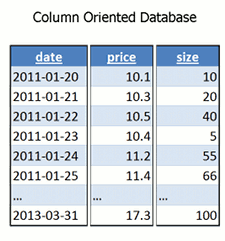 Key / Value Store
Data storage paradigm designed for storing, retrieving, and managing associative arrays, a data structure more commonly known today as a dictionary or hash
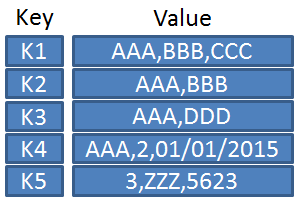 Graph Database
Database that uses graph structures for semantic queries with nodes, edges and properties to represent and store data. A key concept of the system is the graph (or edge or relationship), which directly relates data items in the store.
Document Database
Designed for storing, retrieving, and managing document-oriented information, also known as semi-structured data. Data is stored in JSON-like documents
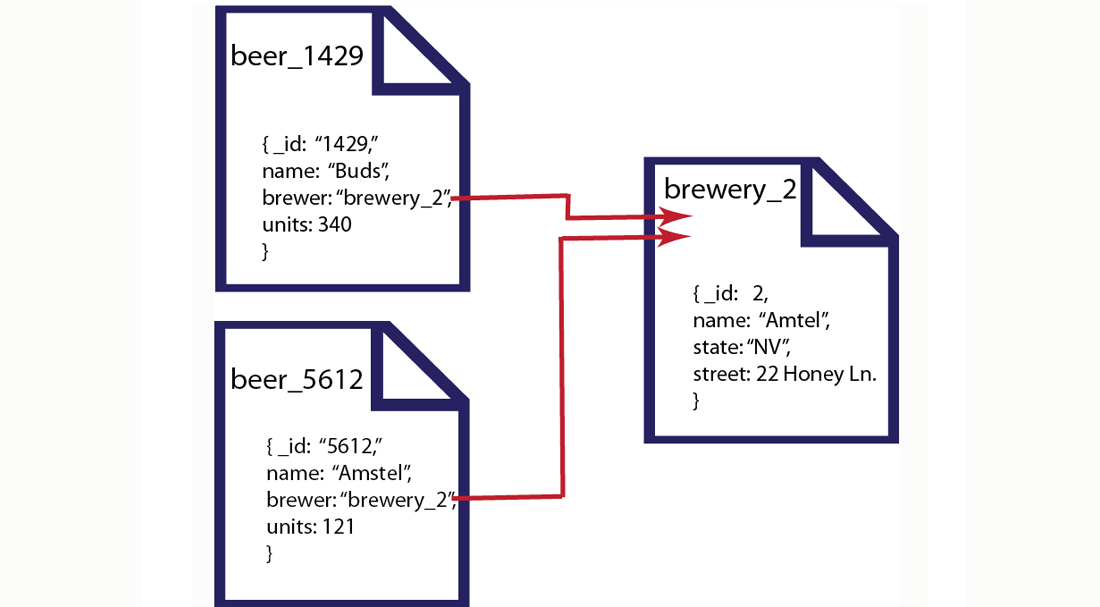